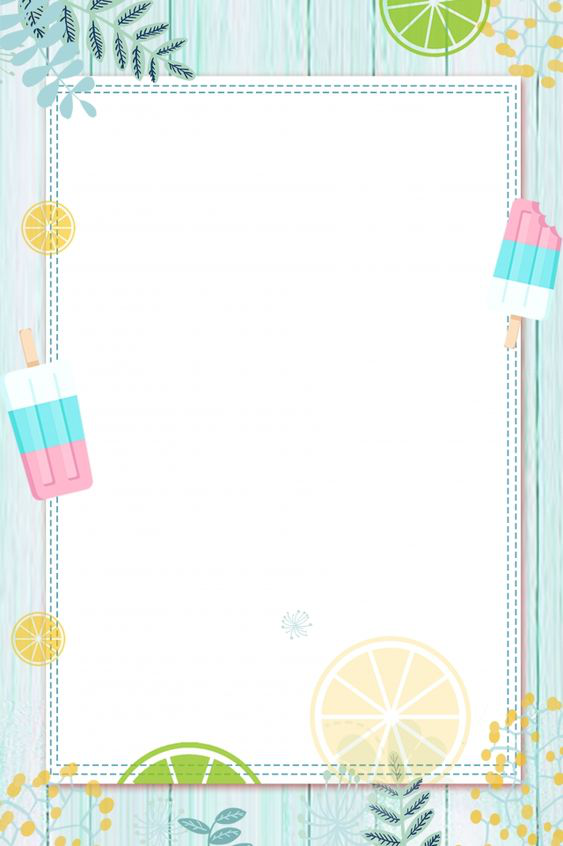 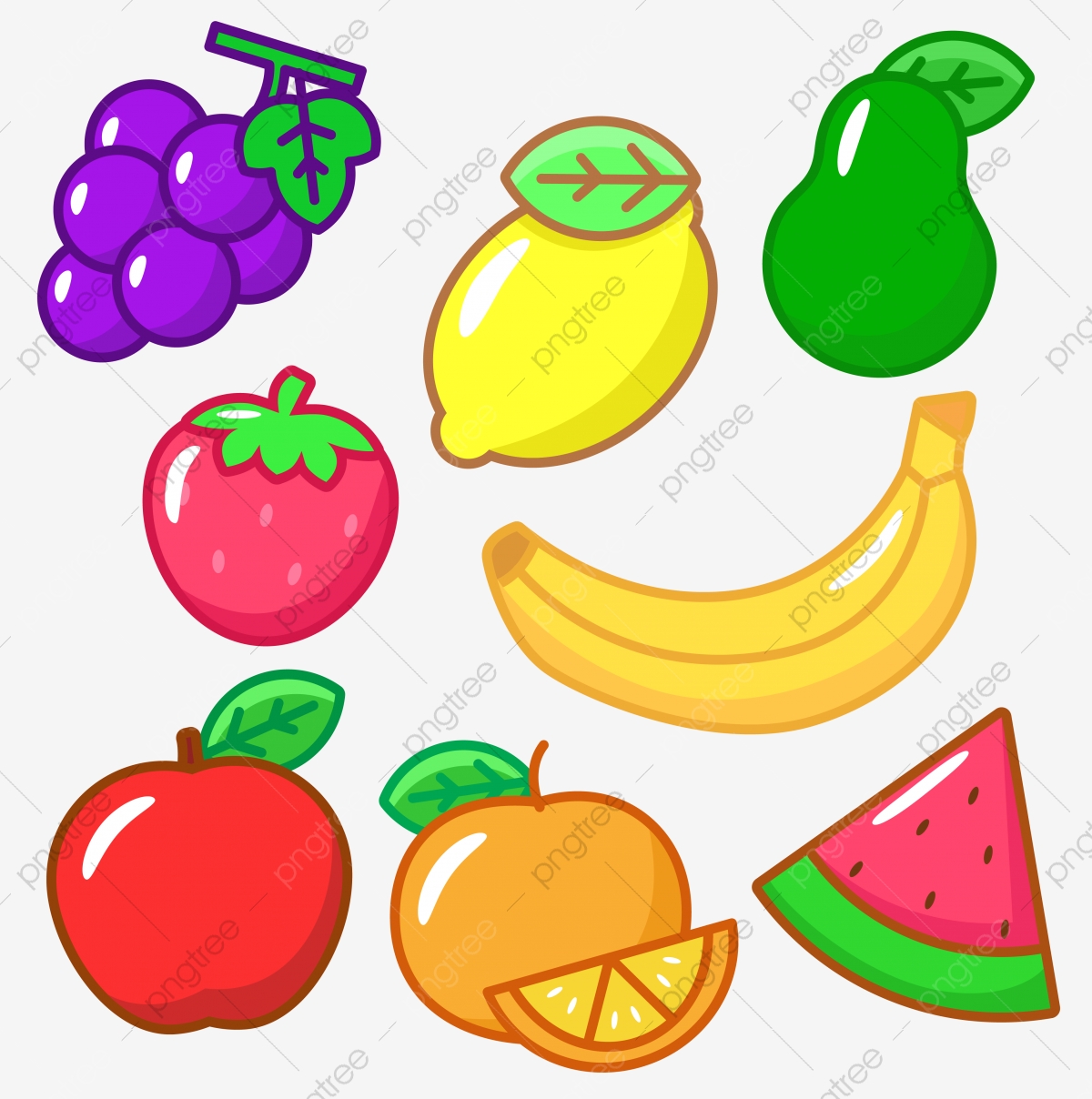 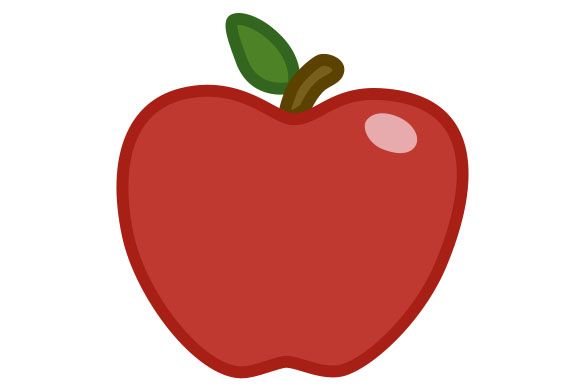 gioø luïa
gioù
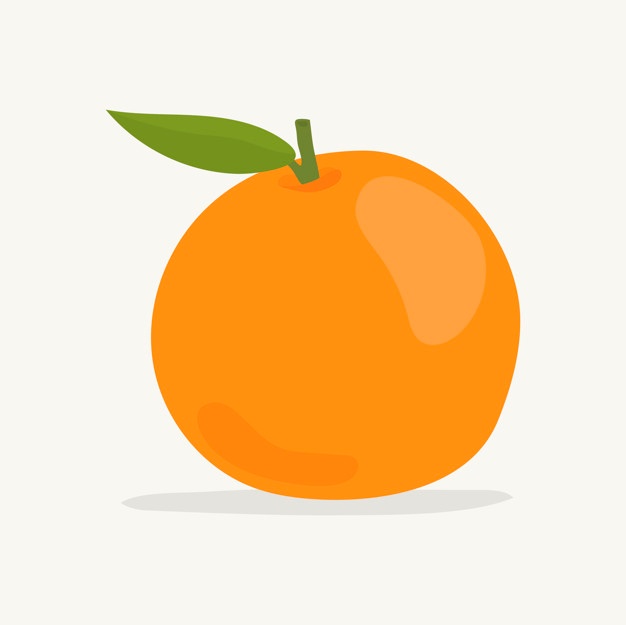 cuï giaø
gioû tre
[Speaker Notes: Kieåm tra baøi cuõ]
Baø ôû queâ ra. Baø cho caû nhaø beù gioû quaø to. Quaø coù gioø luïa, kheá, leâ.
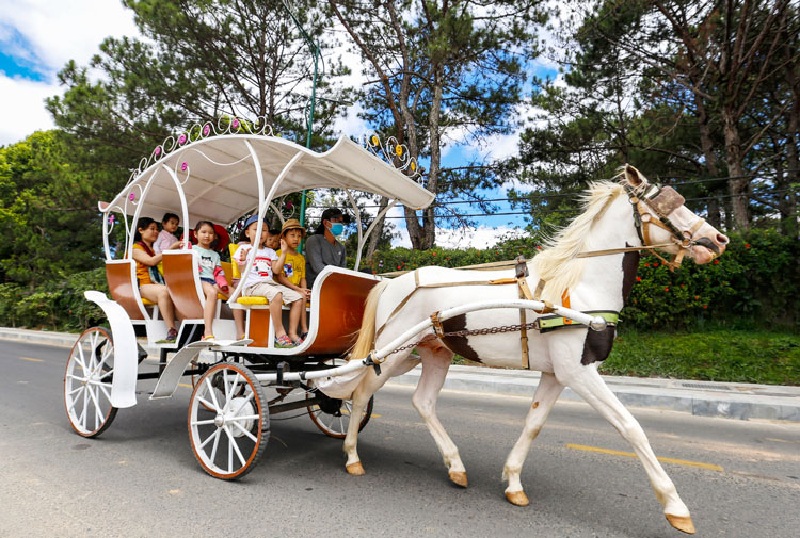 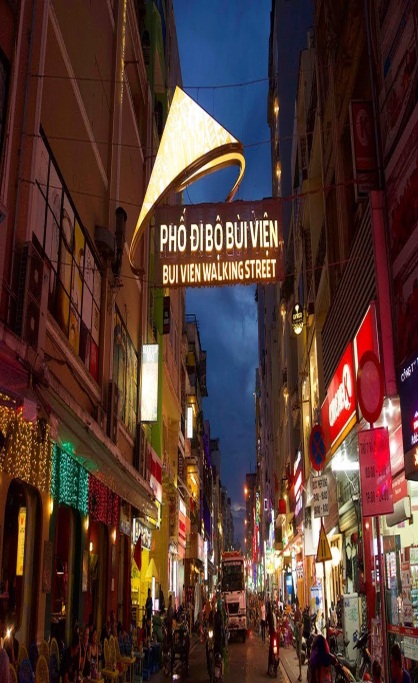 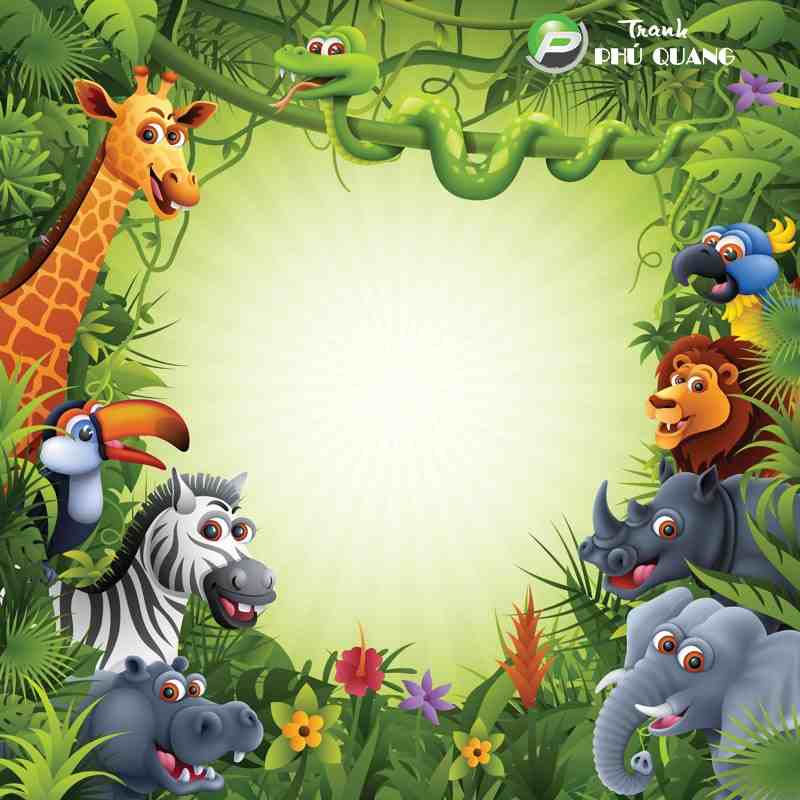 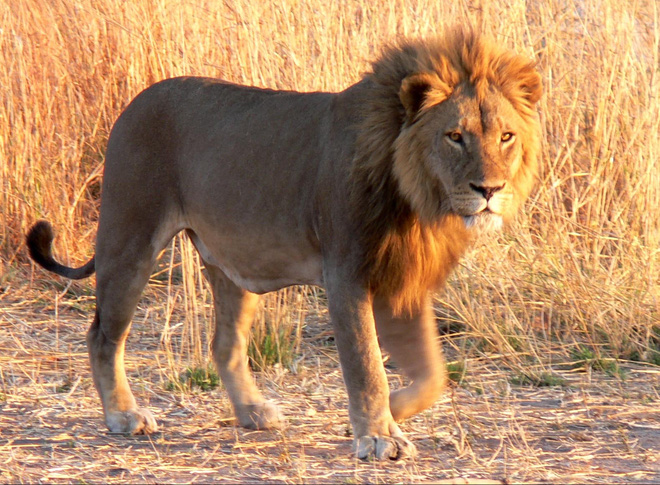 x
s
p
ph
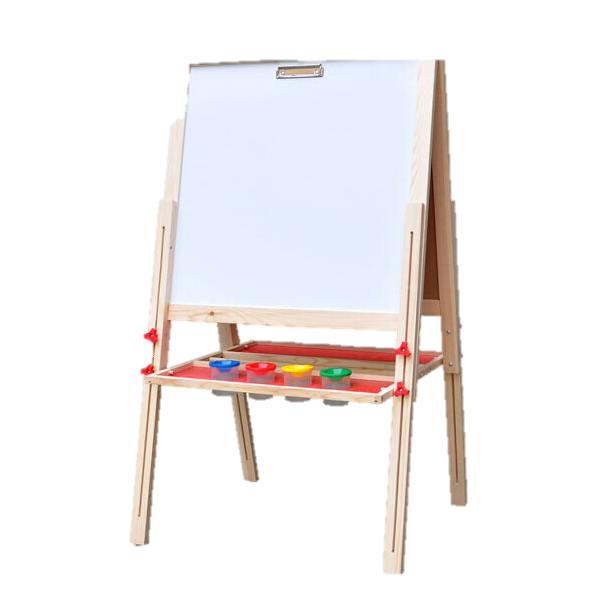 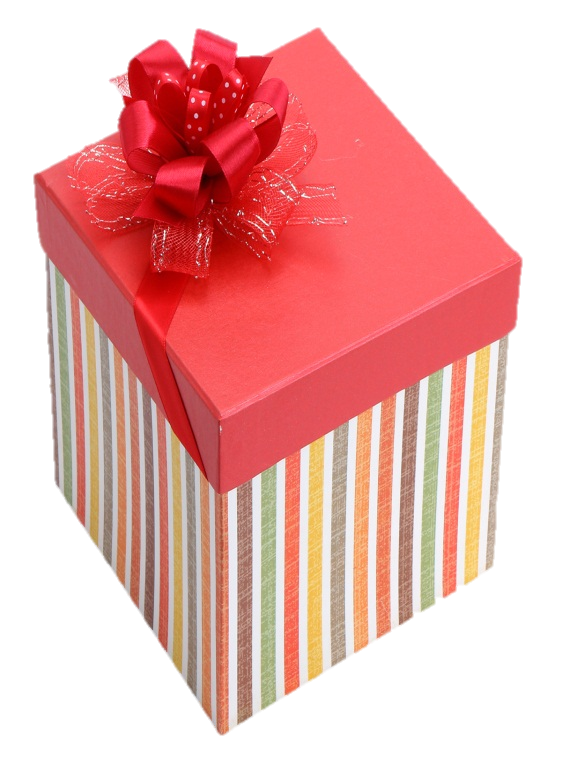 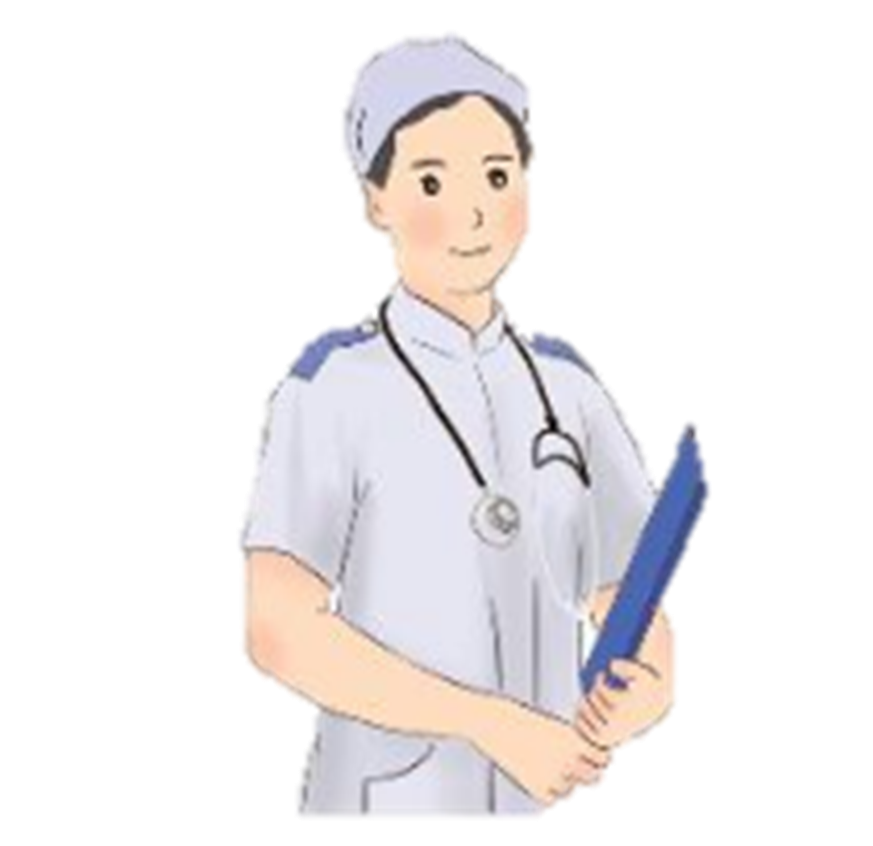 gi
y
qu
[Speaker Notes: tranh chủ đề – Hs nói tiếng chứa âm chữ cần học– gv ghi tiếng chứa âm chữ cần học]
oâ
eâ
a
y
pa
p
ph
s
x
qu
gi
[Speaker Notes: Gioi thiêu bai moi]
~
.
ù
ø
û
sa
saø
quy
[Speaker Notes: Doc va so sanh]
Veà nhaø, beù veõ quaï, ngöïa, sö töû. 
Chò veõ phoá, pa noâ, coâ y só vaø gioû quaø to.
[Speaker Notes: Ghép chữ  bé – bế]
Nghæ giaûi lao
[Speaker Notes: Gv có thể chen đoạn nhạc tùy theo GV.]
[Speaker Notes: Hướng dẫn hs viết bảng con e,  ê, số 9]
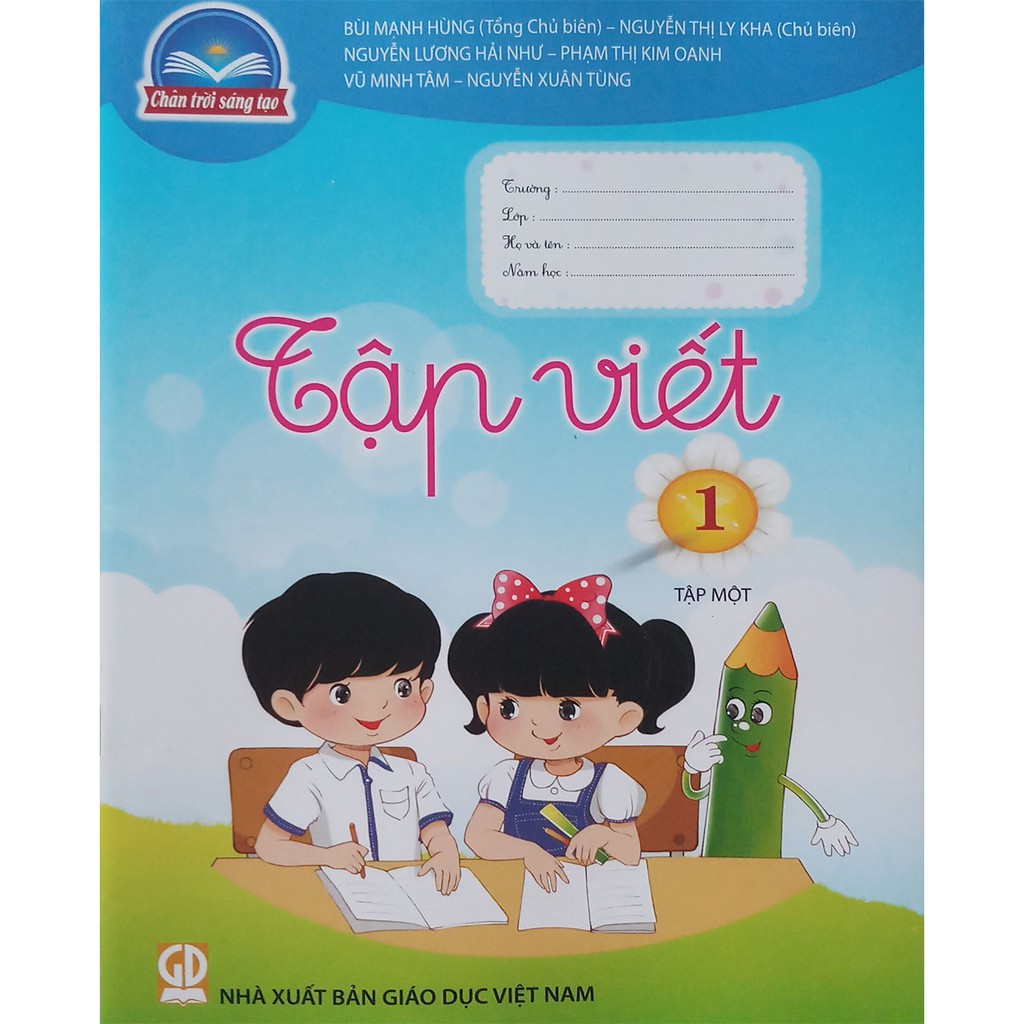 đi sở thú
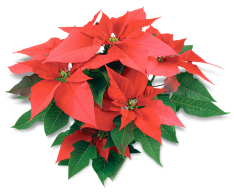 [Speaker Notes: Viết vở]
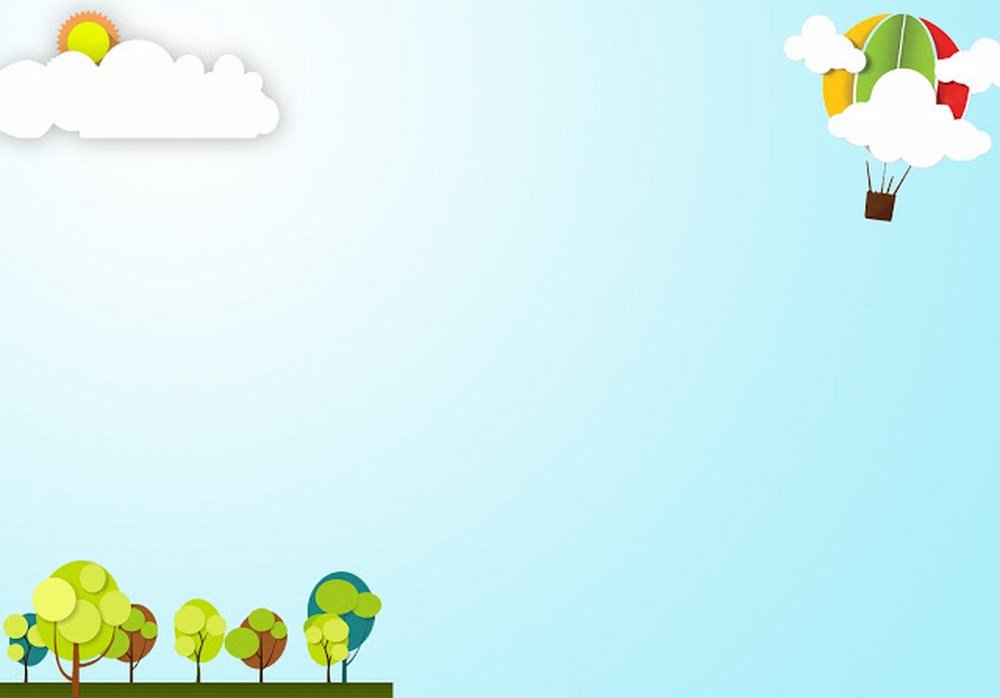 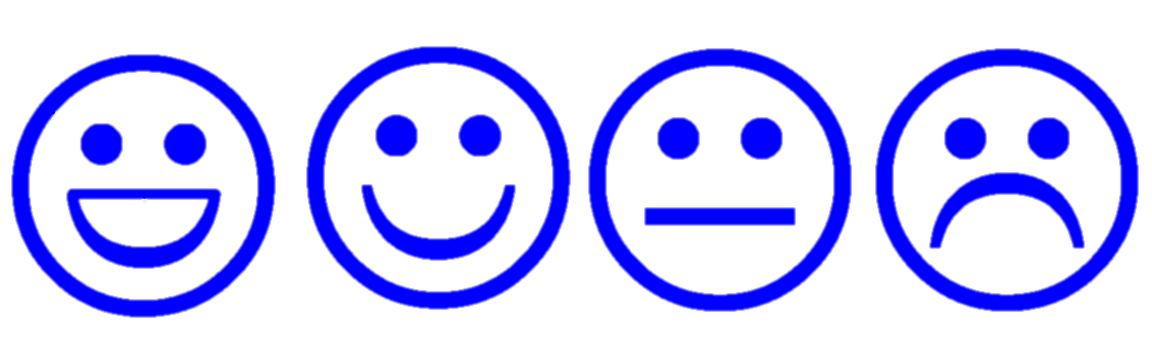 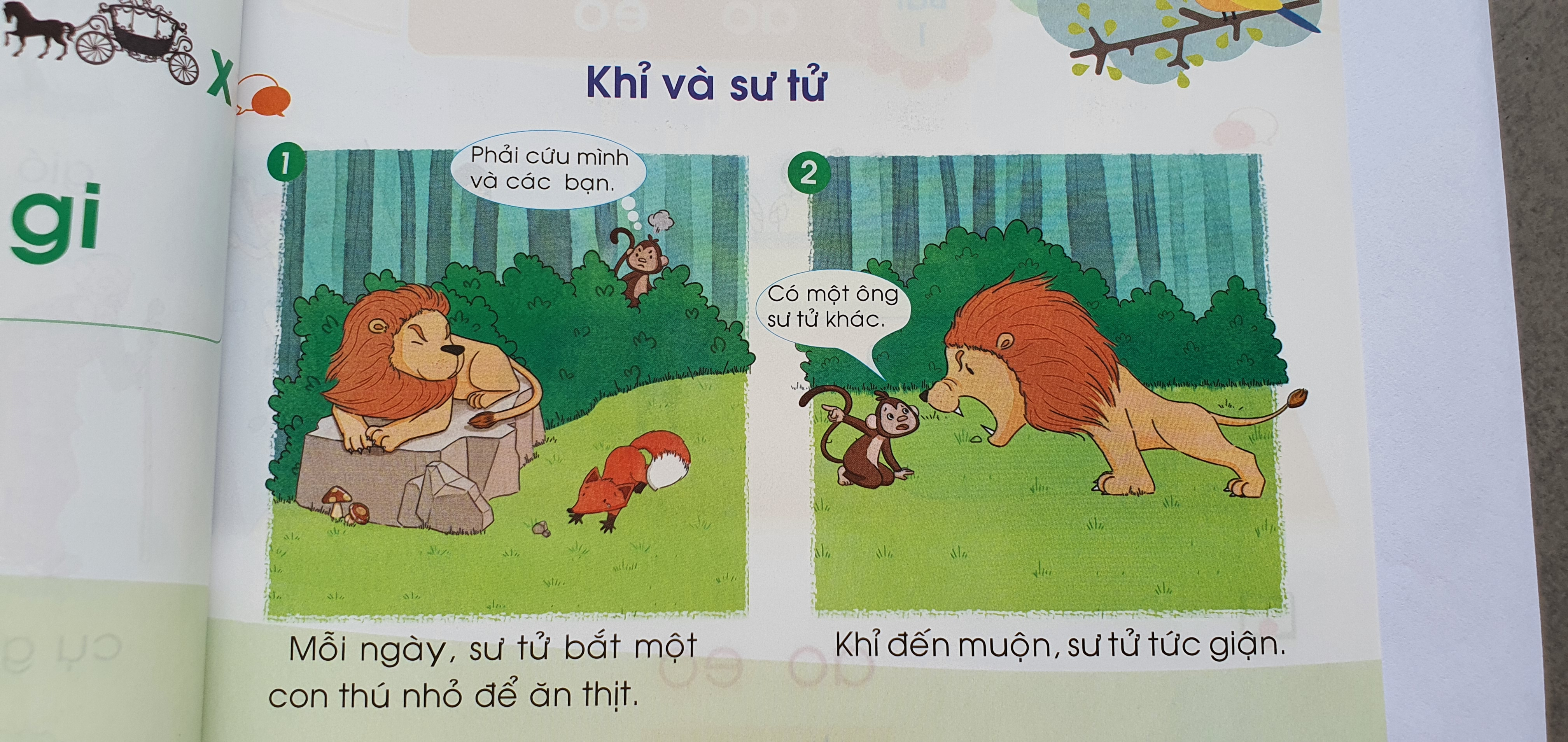 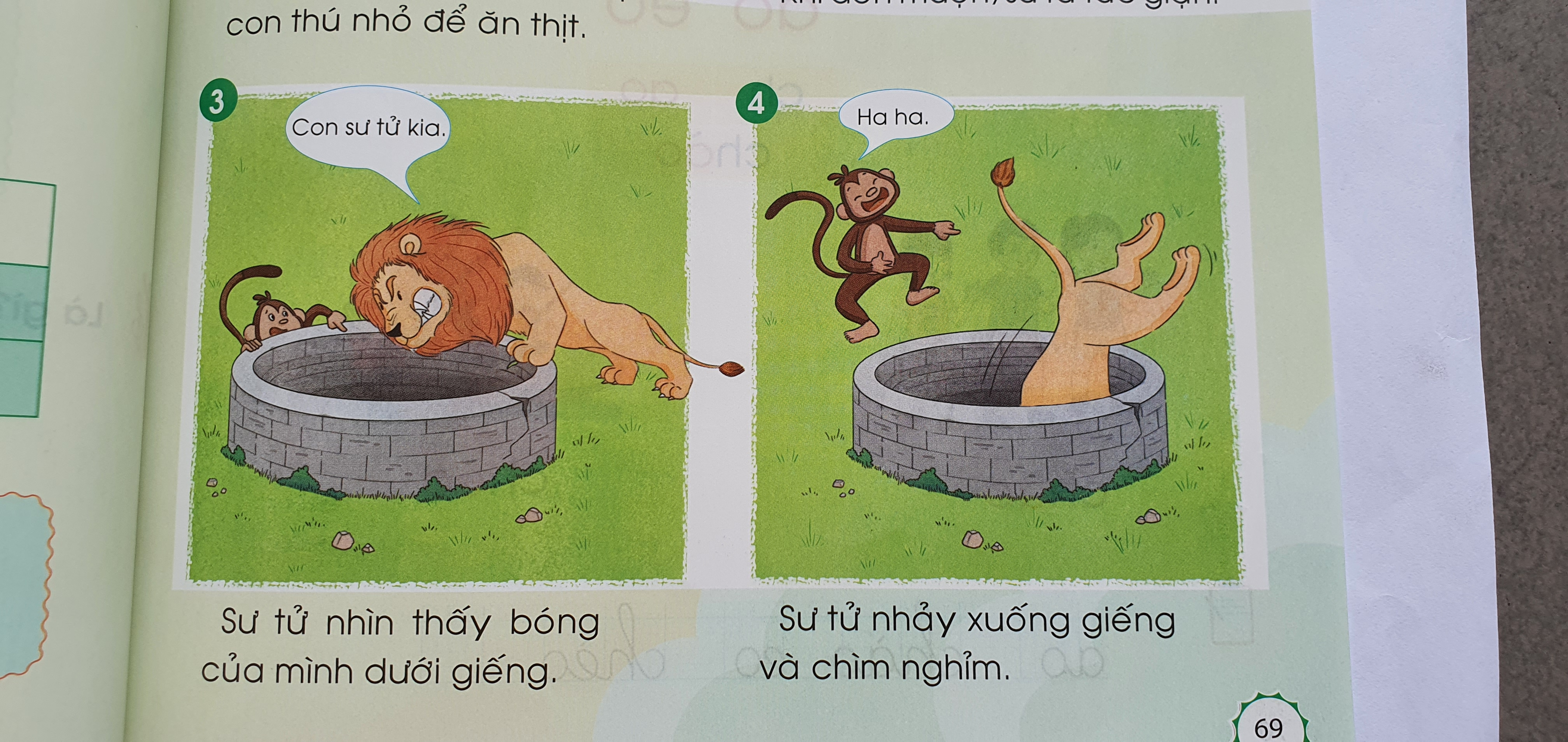 [Speaker Notes: Đánh vần, đọc trơn các từ]
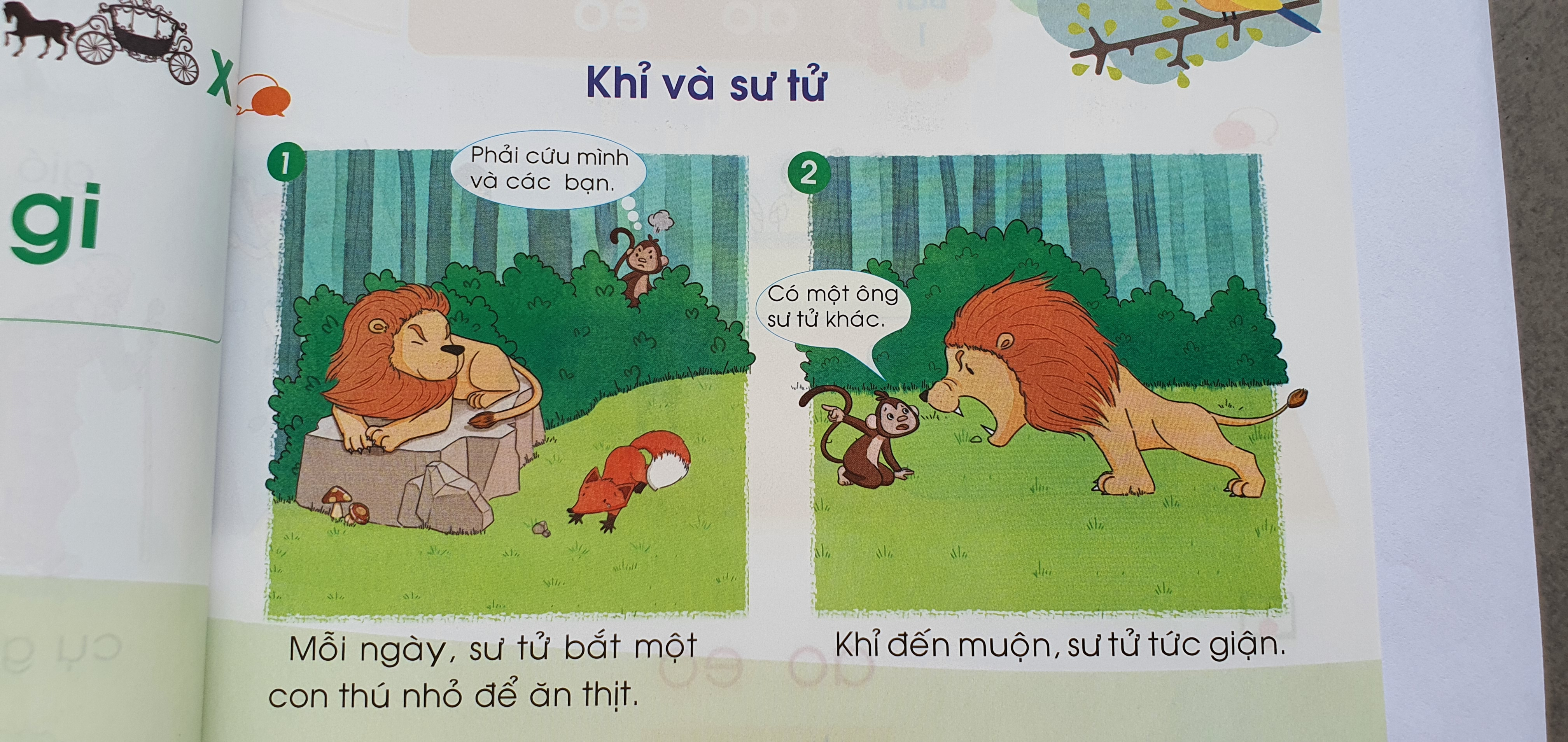 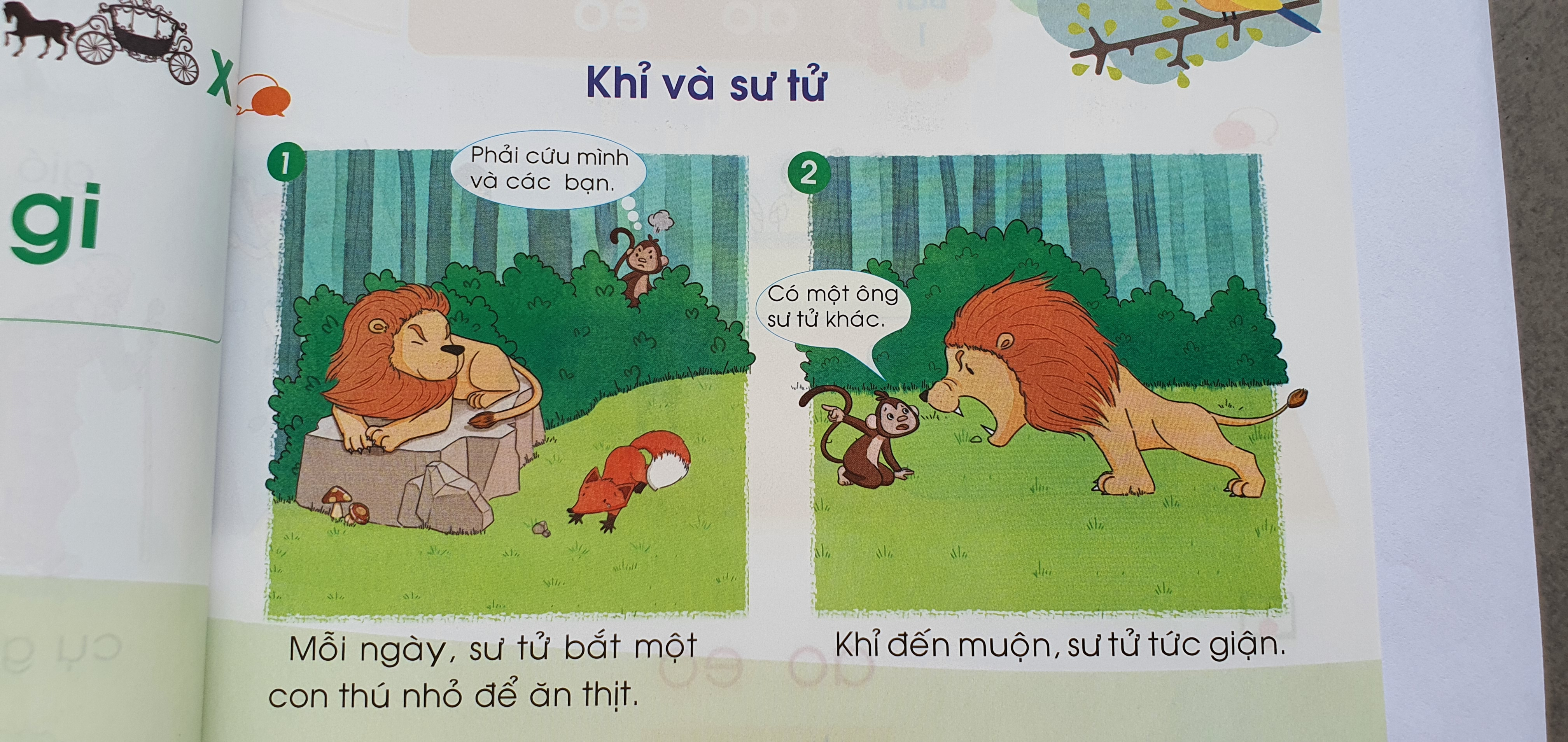 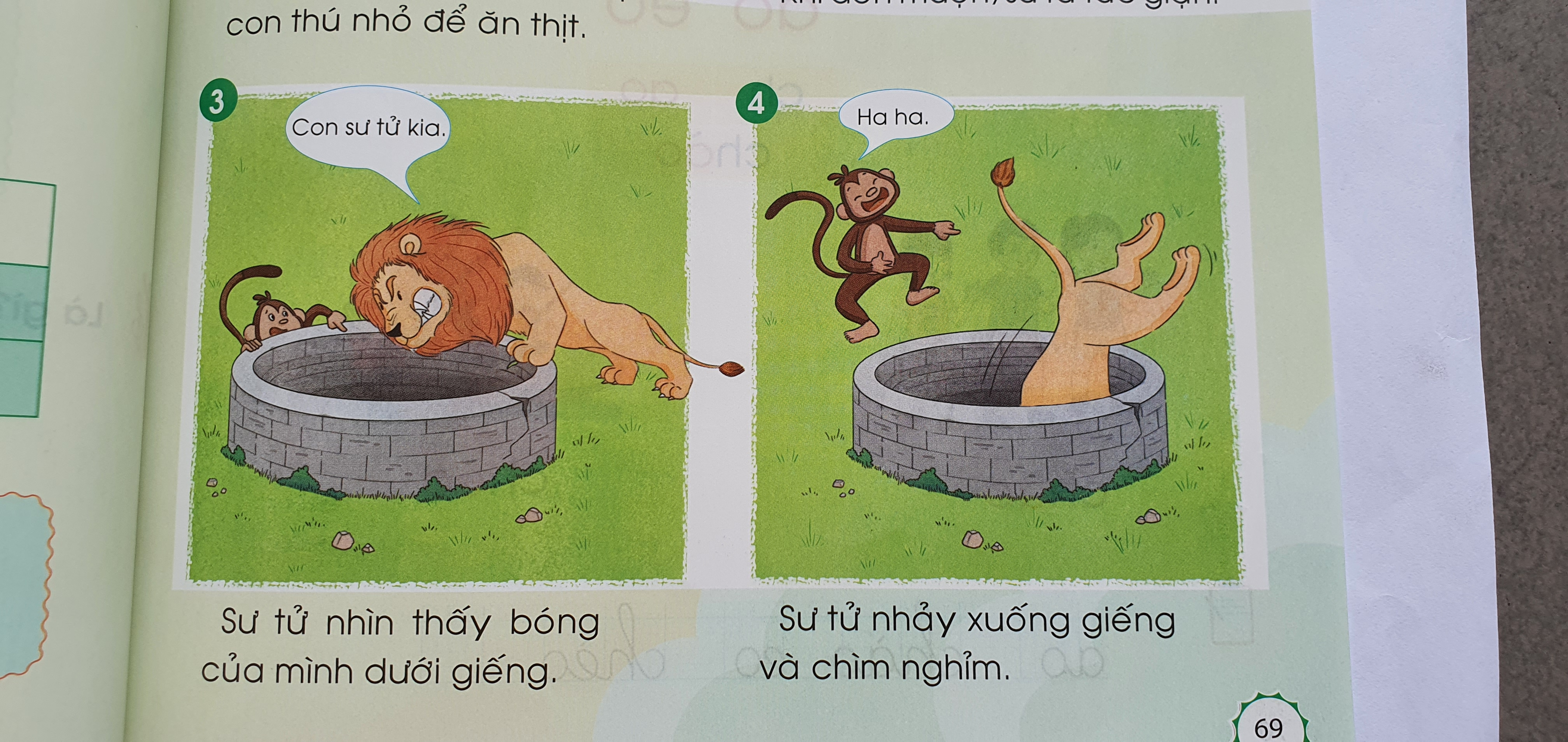 [Speaker Notes: Hs chọn từ đọc và nói câu có từ mở rộng]
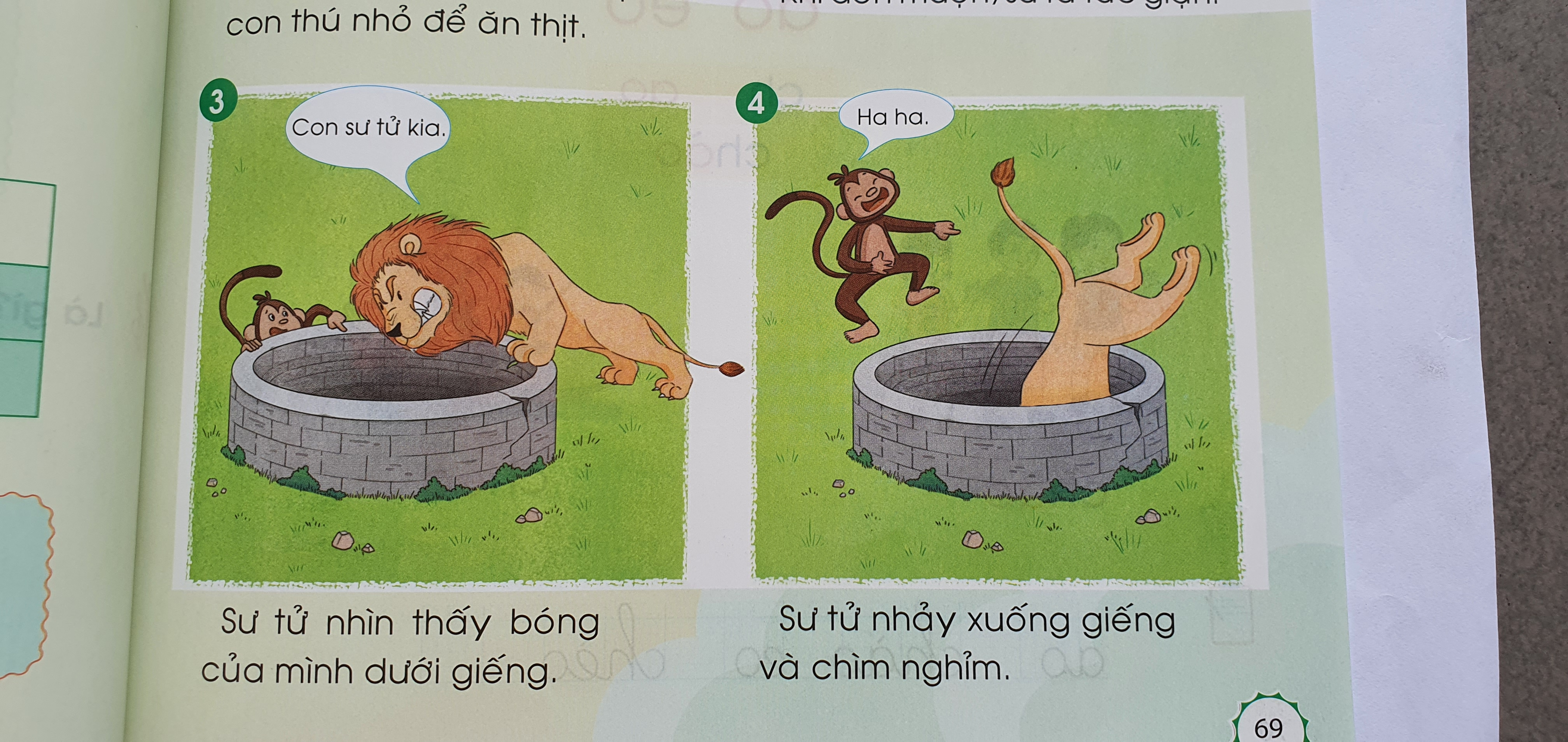 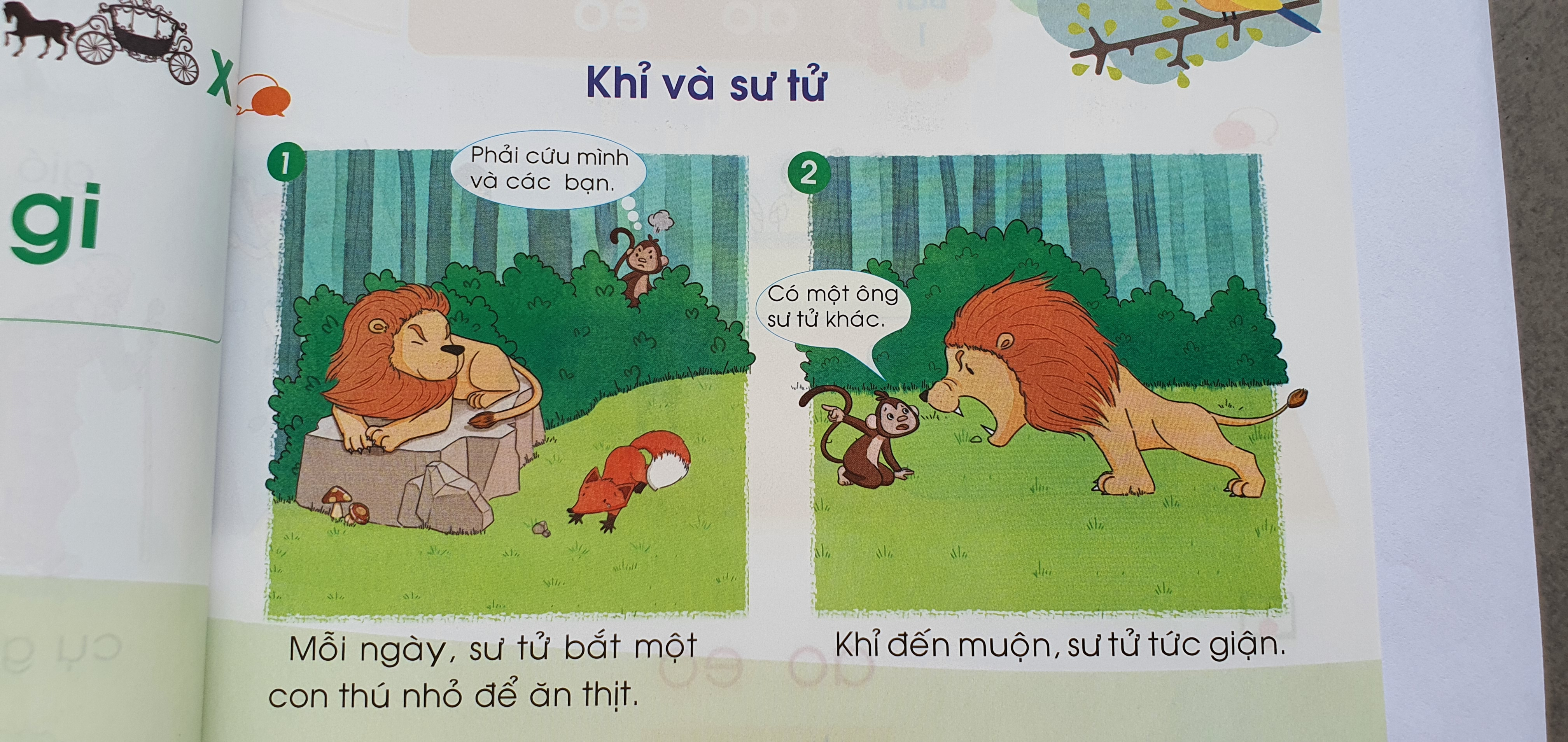 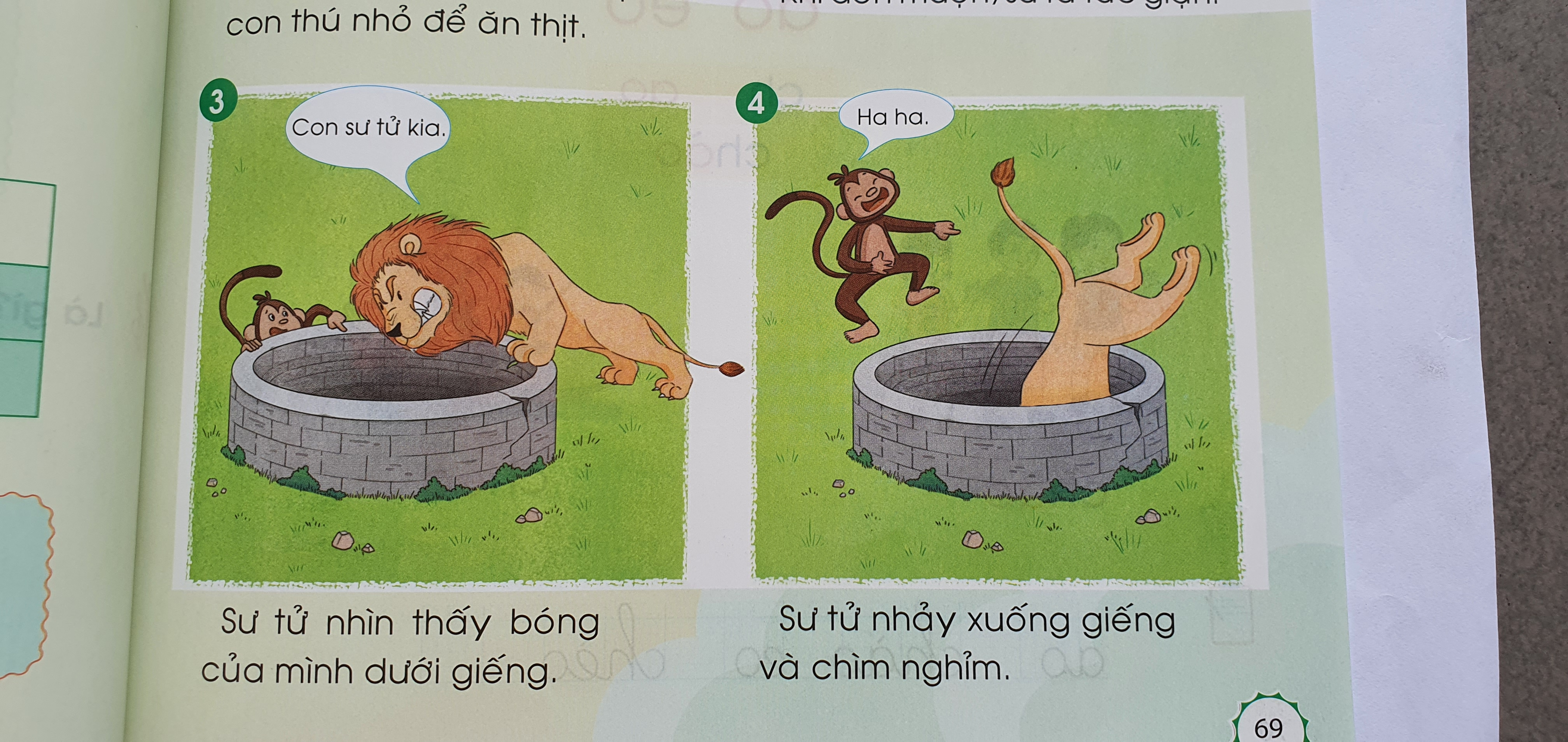 [Speaker Notes: Đánh vần, đọc trơn các từ]
Củng cố